National Students Survey
University of Liverpool?

Liverpool Medical School?
November 2011
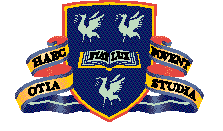 Annual Review of MB ChB Programme

National Students Survey
Key Recommendations
Curriculum
Ongoing Review
Fit for modern NHS
Patient Based
Key Recommendations
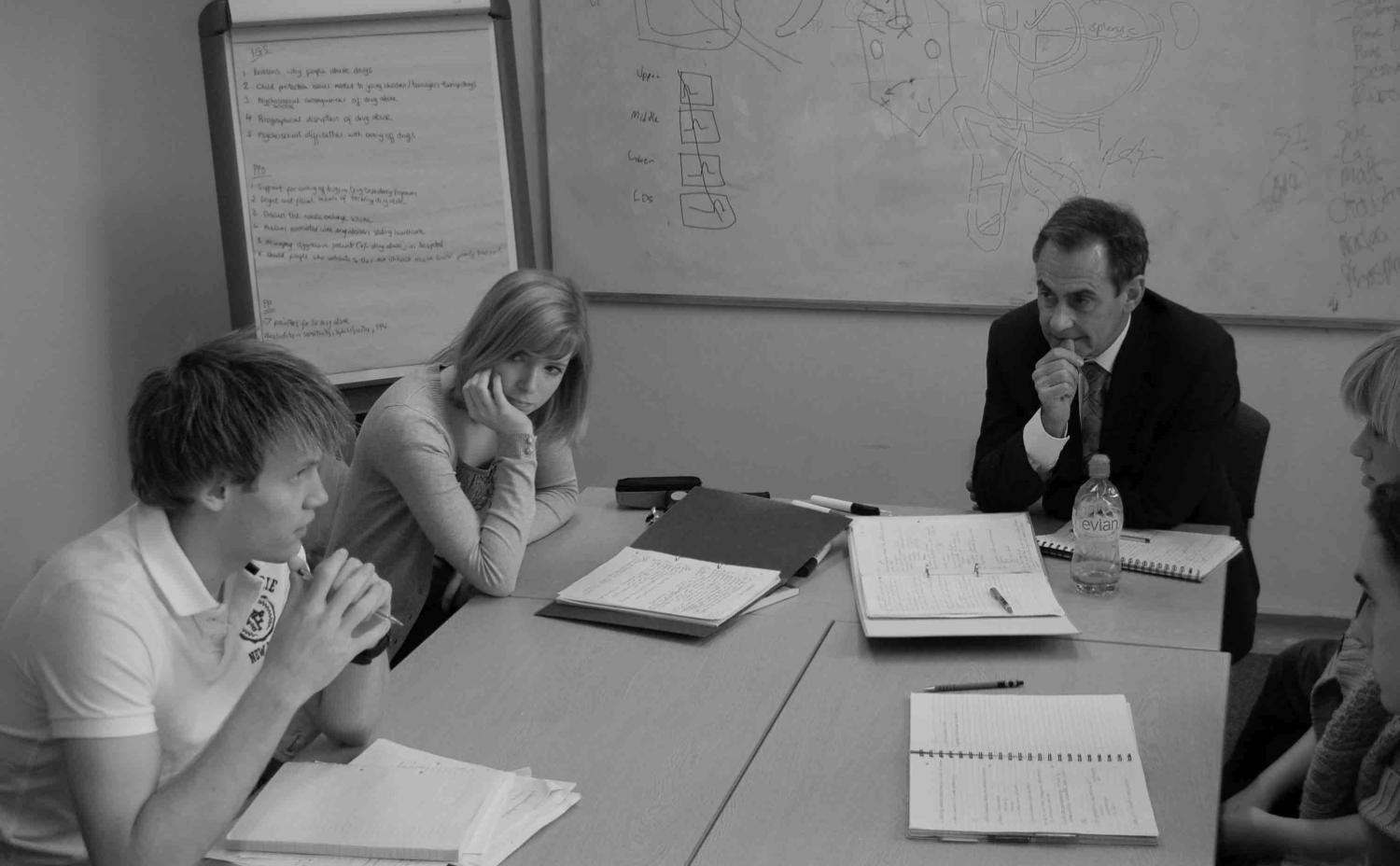 2. Problem-Based Learning (PBL).
Maintained and developed
Scenarios reviewed
Modernised
Key Recommendations
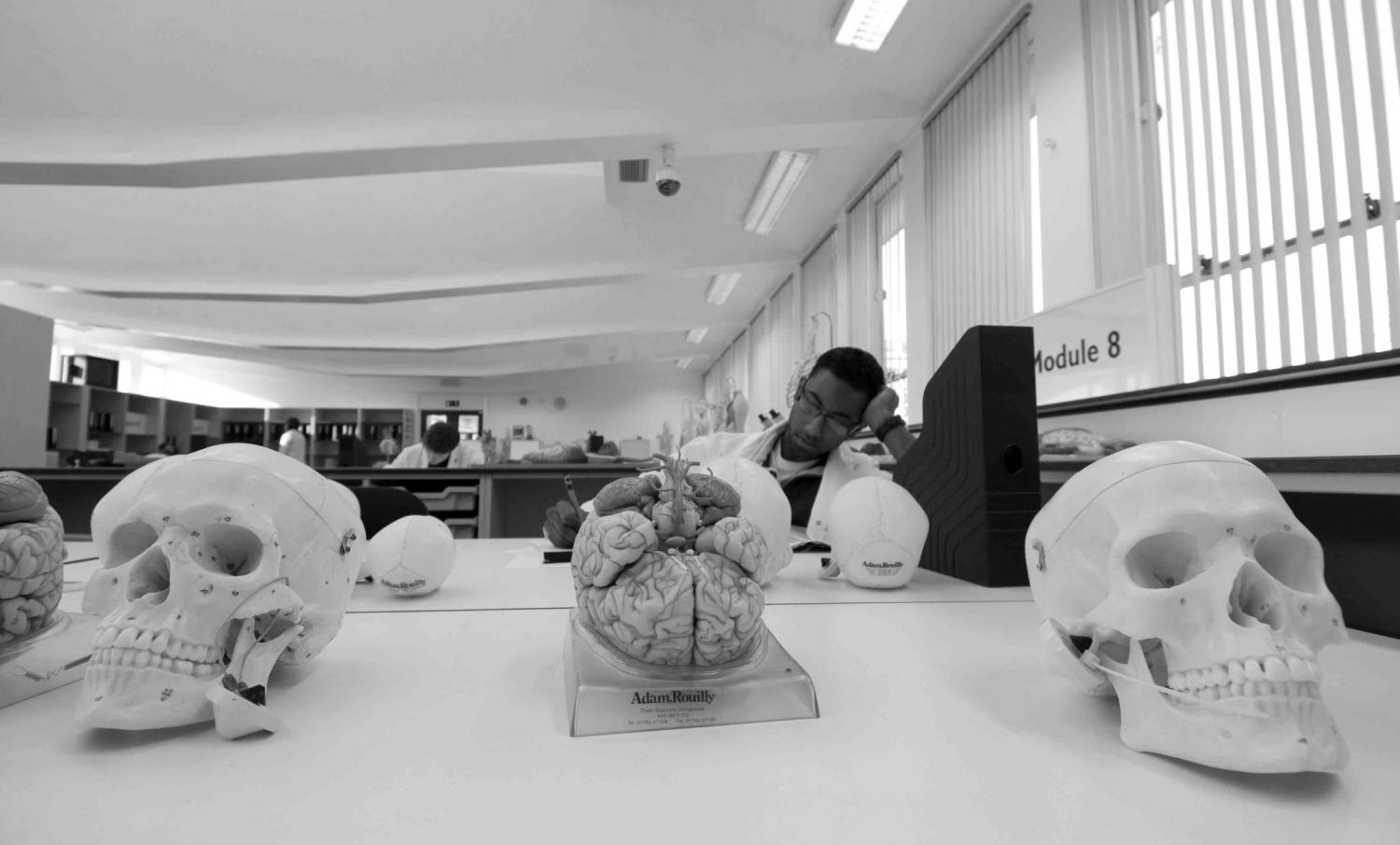 Human Anatomy 				    			Resource Centre (HARC)
        -Enhanced to support PBL
         -Demonstrations



         -Anatomy Demonstrators
Undergraduate/Postgraduate Interface
John Earis
University Hospital Aintree
Who is responsible for training medical students?
UNIVERSITY OF COURSE
University Responsibilities
Selection
Decides the Curriculum (GMC)
Decides teaching systems (PBL)
Organises hospital/community placements
Assessment and award degrees
Pastoral Care
Who is responsible for Training  Medical Students ?
University AND NHS Trusts 
(Hospital and Community)


   What proportion of SIFT and the University Medical Student Funding directly benefits the students??
Approx % of time spent in Clinical Placements (Hospital in brackets)
Year 1 		0%
Year 2		60% (40%)
Year 3          40-60%
Year 4		95% (80%)
Year 5 		95% (95%)
Foundation Doctors Views
Newly qualified doctors' views about whether their medical school had trained them well: questionnaire surveys 
   Judith Cave, Michael Goldacre, TrevorLambert, Kath Woolf, Alison Jones and JaneDacre 
     BMC Medical Education 2007, 7:38
% of Students who felt prepared for F1 Year   (Cave et al 2007)
% of Students  Prepared for F1 Year  
 (Cave et al 2007)
Liverpool
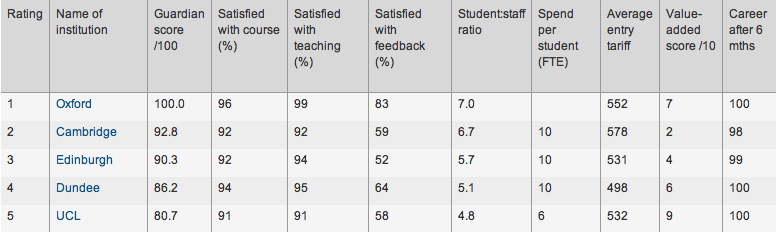 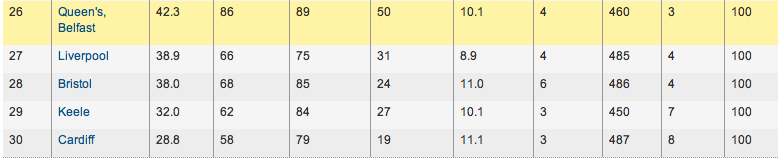 National student Survey: Guardian Rankings 2012
Mersey Deanery
Liverpool Graduates
GMC Survey 2010
Mersey Deanery
Same Hospitals
Same Support Processes
Same Trainers and Educational Supervisors
Key Indicators from the 2010 GMC Trainee Survey from Mersey Deanery  Trainees Compared Across Deaneries
Overall Satisfaction
Clinical Supervision
Handover
Hours of Education
Educational Supervision
Procedural Skills Score
Undermining Scores
Data from: GMC Annual Trainee Survey 2010. http://reports.pmetb.org.uk/
Overall Satisfaction
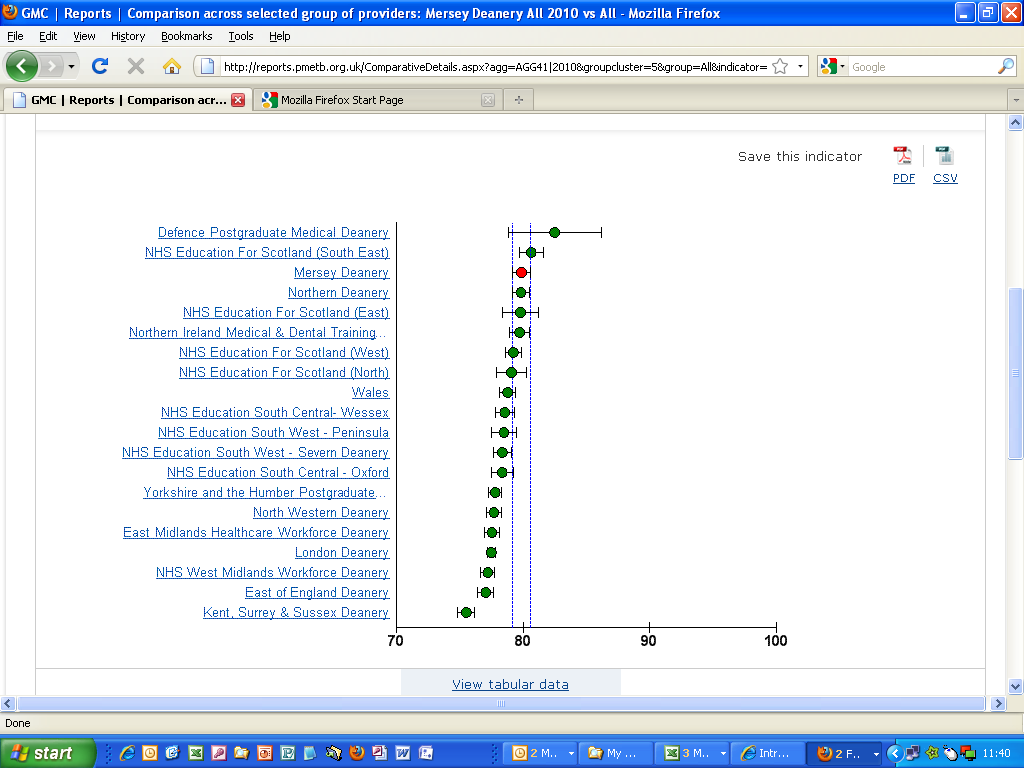 Educational Supervision
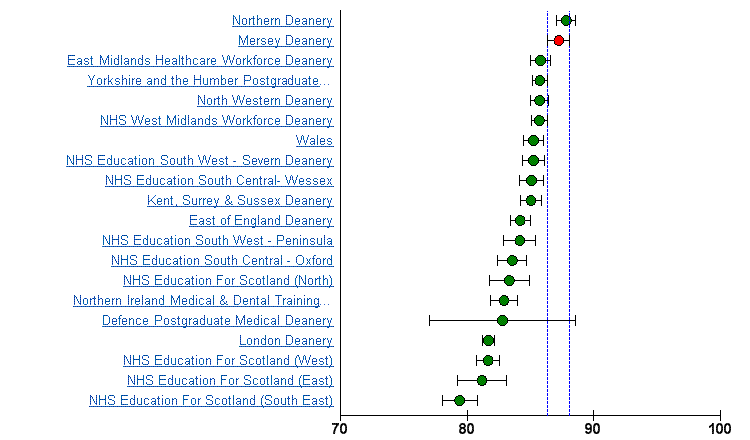 Handover
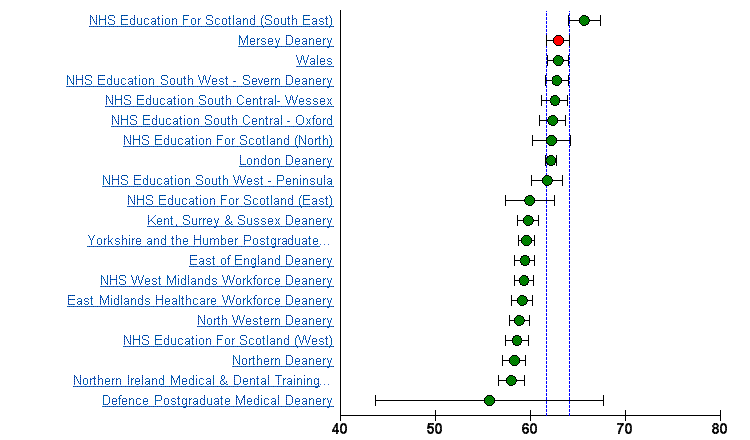 Consultant Undermining Scores
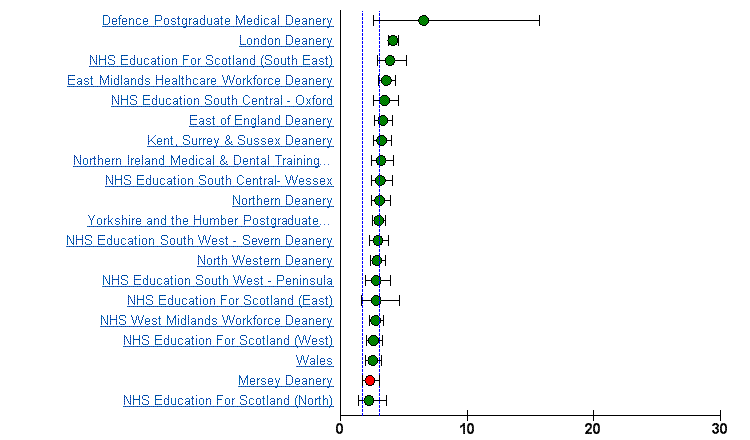 Conclusions
Students are not satisfied with aspects of their course
When they become F1s they feel they are well prepared (shadowing PSP)
NHS is responsible for much of Medical Students training 
Liverpool students well prepared but we could do better
National Students Survey
University of Liverpool?

Liverpool Medical School?
DREEM Questionnaire Data
Sam Cocksedge
F1 Doctor WUTH
The DREEM Questionnaire
The research questionnaire design utilizes a combination of qualitative and quantative techniques allowing for the methodology to be used to develop a non-culturally specific instrument that can be standardised and validated, enabling the DREEM study to be used globally. Roff S. (The Dundee Ready Education Environment Measure (DREEM) – a generic instrument for measuring students’ perceptions of undergraduate health professions curricula. Med Teach. 2005:27; 322-325)
The DREEM gives a global score out of 200 for the 50 items it contains. It has five sub-scales relating to;
 
Students’ Perceptions of Learning
Students’ Perceptions of Teachers
Students’ Academic Self-Perceptions
Students’ Perceptions of Atmosphere
Students’ Social Self-Perceptions
Questionnaires from 101 participants (approx. 1/3 of the year) were utilised and these were collected at random from 5th year medical students through various methods.
 
The collection of data was randomised by finding students to participate who were in compulsory University sessions
Students were asked to read the DREEM questionnaire’s 50 statements and use the Likert-type scale to respond.

Each statement was then scored between 4 and 0 depending on the statement and how strongly the student agreed or disagreed.
(McAleer S, Roff S. A practical guide to using the Dundee Ready Education Environment Measure (DREEM))
Results
The average overall score for the questionnaires was 132.9, within a range of 170-64. 
This indicates that there is more positive than negative perceptions regarding the course as a whole.
0-50 Very Poor
51-100 Plenty of Problems
101-150 More Positive than Negative
151-200 Excellent
Average Score Distribution
Where scored high or low?
Students’ Perception of Learning
Overall average score - 31.2/48

High Score (3 or above) – 
 ‘I am encouraged to participate in teaching sessions’ 
‘The teaching helps to develop my confidence’

Low Score (2 or below) - 
‘I am clear about the learning objectives of the course’
Student’s Perception of Course Organisers
Overall Average Score - 28.2/44

 High Score – 
‘The course organisers espouse a patient centred approach to consulting’ (average score 3.1) 
‘The course organisers get angry in teaching sessions’ (average score 3 – this statement was negatively marked, thus a high score in this area is deemed a positive remark).

Low Score-
 ‘the course organisers are good at providing feedback to students’ (1.7 average score)
Student’s Academic Self Perception
Overall Average Score - 22.6/32

High Score – 
‘I am confident about passing the year’ (3.4)
‘Last year’s work has been good preparation for this years work’ (3)
‘I have learned a lot about empathy in my profession’ (3.2)
Much of what I have to learn seems relevant to a career in healthcare (3.1)

Low Score –
‘I am able to memorize all I need’ (1.7)
Student’s Perception of Atmosphere
Overall Average Score - 31.5/48

High Score – 
 ‘There are opportunities for me to develop interpersonal skills’ (3)

Low Score – 
None (below 2)
Student’s Social Self Perceptions
Overall Average Score - 19.7/28

High Score – 
 I have good friends on this course’ (3.4)
‘My social life is good’ (3.2)
‘My accommodation is pleasant’ (3.2)

Low Score – 
‘There is a good support system for students who get stressed’. (2)
Comparisons
22 question survey from the NSS

A generic questionnaire used across all subjects and universities - there is some overlap between the two questionnaires.

Overall I am satisfied with the quality of the course
The teaching on my course
Assessment and feedback
Academic support
Organisation and feedback
Learning resources
Personal development
Conclusions
DREEM questionnaire has a more diverse question base; its 50 questions can cover a broader scope.
A precise opportunity for reform utilising a tool that is designed specifically for medical education
An accurate intervention overall by that school of medical education
The precision for reform to alter student’s scientific task orientation and caring attitudes
Students’ Perspective
Luke Hedges-Winslow
5th Year Medical Student
Academic Student Representative 2011/12
Things scoring badly in DREEM
‘I am clear about the learning objectives of the course’   
‘the course organisers are good at providing feedback to students’ 
‘I am able to memorize all I need’
‘There is a good support system for students who get stressed’.
‘I am clear about the learning objectives of the course’
PBL course – curriculum is within scenarios

Students felt a lack of a clear curriculum

This was raised with the faculty 

Over year developed a “Curriculum MAP”
Online resource highlighting all elements of the course and how aspects of the curriculum fit together
‘the course organisers are good at providing feedback to students’
Students have raised issues in the past regarding feedback from exams, special study module (SSM) reports and clinical attachment
Over past few years exam feedback has improved
Individual feedback from practical (OSCE) exam
Marking sessions of formative exam papers
Individual feedback given from exam papers of strongest and weakest areas
SSM – now only 4 instead of 6 over the 5 years – means convenors can be better selected to stick to deadlines on marking
Clinical attachment – Educational supervisors who       …………monitor progress
‘I am able to memorize all I need’
Clearly medicine is an extremely vast topic area and it will be difficult to memorize everything

Course is structured so as to help students remember key topics by revisiting areas over the 5 year course
‘There is a good support system for students who get stressed’.
This has been an issue over the past years.
The personal tutor scheme – issues raised regarding actual contact with some tutors
Faculty continue to work to improve the system –
Educational supervisors to monitor progress
Contact numbers/emails if you need to talk
Liverpool Medical Students Society (LMSS) buddy system in place for first years
LMSS Welfare representative
NSS student discussion
Met with 15 students across the 5 year groups

Discussed elements of the NSS 2010/11 which scored badly by students

Some of the main points were similar to the DREEM findings

Presented minutes to faculty
Results from discussion
Felt more guidance was needed regarding various aspects of course 
The faculty have now set up supporting lectures for the elements needing more guidance
Feedback issues raised 
Faculty have made alterations which students felt as steps in the right direction
Basic science teaching poorly rated
Faculty have organised more lectures and accommodated teaching sessions within the anatomy resource centre.
Does the faculty involve us?
Academic representative
Invited as members of various faculty bodies:
Board of studies
Admissions sub group
Academic quality and standards committee
Combined student parliament
academic representative, year representatives from all years and faculty members involved with course
Discuss problems across year groups in aim to find solutions and improve the course to suit the students needs
Closing notes…
I have been within the medical school for 5 years and I can speak from experience that changes over the years have been positive

There is a great relationship between the faculty and the students

The faculty does listen to the students and continually works to improve the course to suit our needs
Zirva Ahmad – Year 5 student
“Our medical school is one of the few that exposes us to the clinical world early, and allows us to have more exposure than nearly all medical schools around the country, putting us in better stead when we graduate and start working. Year by year improvements are being implemented, and faculty have listened to our feedback to tackle the problems we face. To list a few examples of these changes that will benefit us, they include electives being after finals (meaning we are able to apply our knowledge better!), fewer SSM's, actual anatomy teaching and more teaching in hospitals.”
Thank you
Any questions?